Restricted Boltzman Machines
with 
Daniel L. Silver, Ph.D.
Christian Frey, BBA

April 11-12, 2017
2017-04-11
Deep Learning Workshop
1
Johann von Neumann’s Opinion
“All of this will lead to theories [of computation] which are much less rigidly of an all-or-none nature than past and present a formal logic ….  There are numerous indications to make us believe that this new system of formal logic will move closer to another discipline which has been little linked in the past with logic. This is thermodynamics, primarily in the form it was received from Boltzmann, and is that part of theoretical physics which comes nearest in some of its aspects to manipulating and measuring information.” 

John Von Neumann, Collected Works, Vol.5, p.304
2
Boltzmann Machine (BM)
An unsupervised learning system
A type of stochastic recurrent neural network (form of Markov Random Field) invented by Geoffrey Hinton and Terry Sejnowski in 1985
Can be seen as the stochastic, generative counterpart of Hopfield nets
Based on the mathematics of thermodynamics
Complex training algorithm that does not scale well (grows exponential with number of nodes)
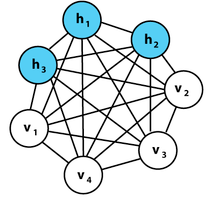 2017-04-11
Deep Learning Workshop
3
Boltzmann Machine (BM)
BM is a type of stochastic recurrent neural network
All units (neurons) are binary & stochastic 
Characteristics
Unsupervised learning
Associative memory 
Long training time
Energy function
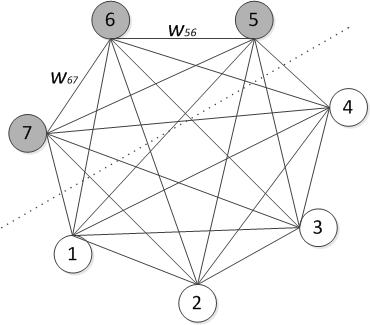 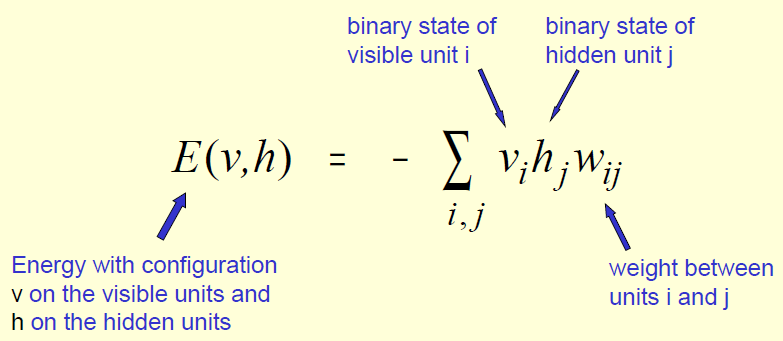 4
Restricted Boltzmann Machine (RBM)
A generative stochastic artificial neural network that can learn a probability distribution over its set of inputs.
Restrict connectivity of network 
Undirected bipartite graphical model
Restrict number of iterations in + and – phases
5
Restricted Boltzmann Machine (RBM)
Does not allow intra-layer connections (bipartite architecture)



Learning both recognition model and generative model
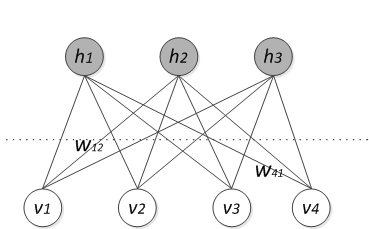 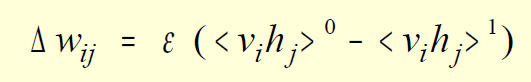 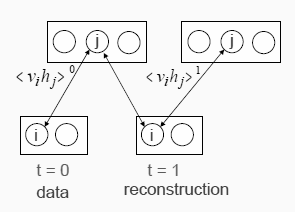 6
RBM
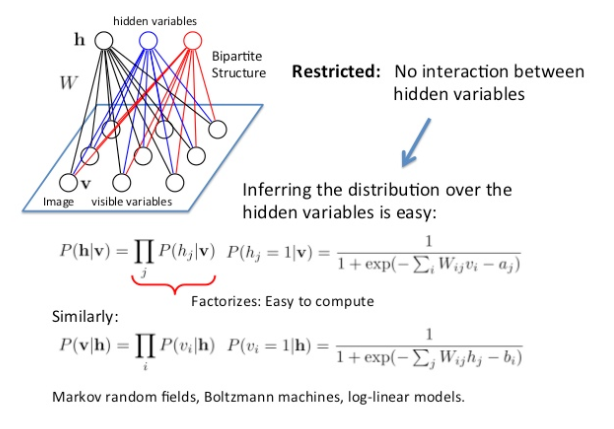 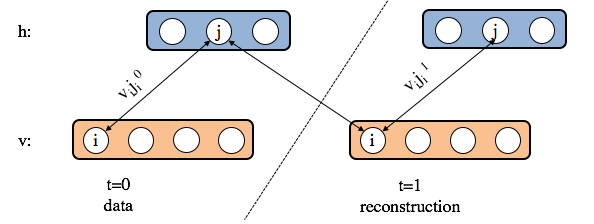 2017-04-11
Deep Learning Workshop
7
Restricted Boltzman Machine
hj pj=1/(1-e-Σj)
Recall = Relaxation
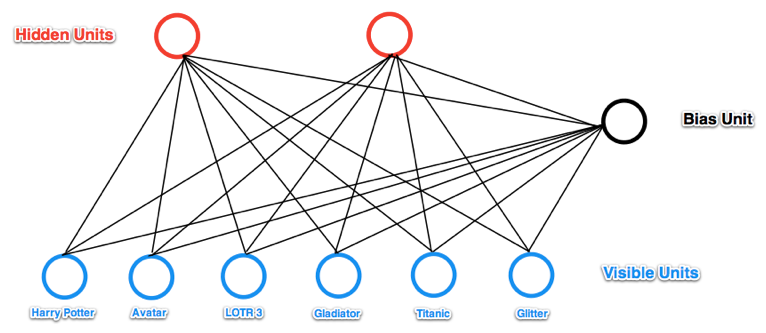 Σj=wijvi
j
wij
vo or ho
Σi=wijhj
i
vi pi=1/(1-e-Σi)
Oscar Winner
SF/Fantasy
Source:  http://blog.echen.me/2011/07/18/introduction-to-restricted-boltzmann-machines/
8
Restricted Boltzman Machine
hj pj=1/(1-e-Σj)
Recall = Relaxation
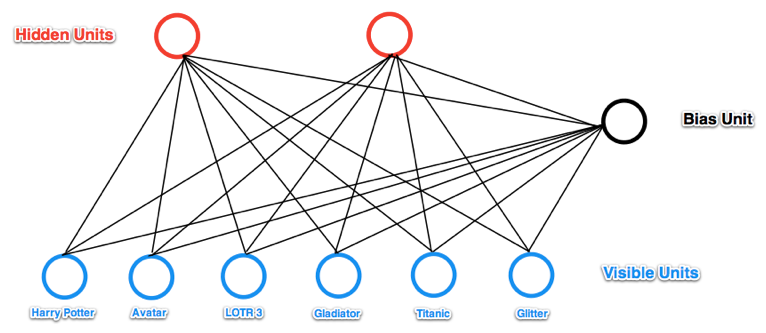 Σj=wijvi
j
wij
vo or ho
Σi=wijhj
i
vi pi=1/(1-e-Σi)
Oscar Winner
SF/Fantasy
Source:  http://blog.echen.me/2011/07/18/introduction-to-restricted-boltzmann-machines/
9
Restricted Boltzman Machine
hj pj=1/(1-e-Σj)
Recall = Relaxation
Oscar Winner
SF/Fantasy
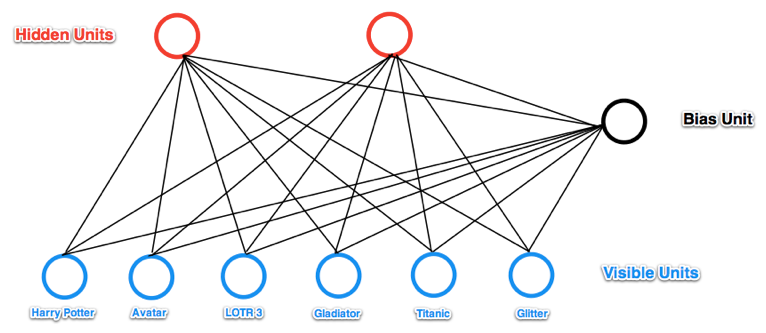 Σj=wijvi
j
wij
vo or ho
Σi=wijhj
i
vi pi=1/(1-e-Σi)
Oscar Winner
SF/Fantasy
Source:  http://blog.echen.me/2011/07/18/introduction-to-restricted-boltzmann-machines/
10
Restricted Boltzman Machine
hj pj=1/(1-e-Σj)
Recall = Relaxation
Oscar Winner
SF/Fantasy
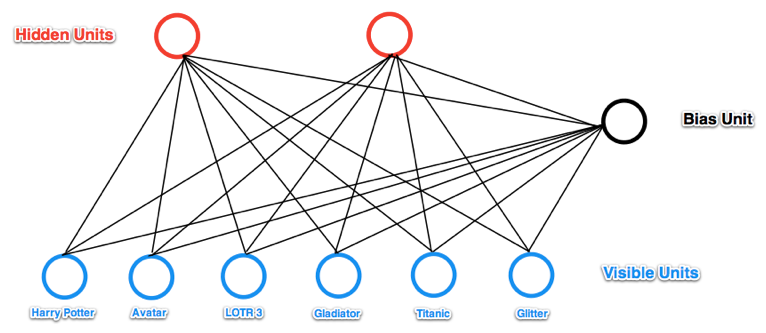 Σj=wijvi
j
wij
vo or ho
Σi=wijhj
i
vi pi=1/(1-e-Σi)
Oscar Winner
SF/Fantasy
Source:  http://blog.echen.me/2011/07/18/introduction-to-restricted-boltzmann-machines/
11
Restricted Boltzman Machine
hj pj=1/(1-e-Σj)
Learning = ~ Gradient Descent
        = Constrastive Divergence

	Update hidden units
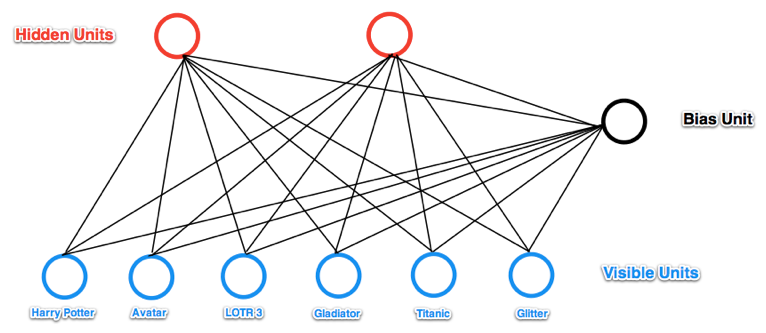 Σj=wijvi
j
P=P+vihj
vo or ho
i
Σi=wijhj
vi pi=1/(1-e-Σi)
Oscar Winner
SF/Fantasy
Source:  http://blog.echen.me/2011/07/18/introduction-to-restricted-boltzmann-machines/
12
Restricted Boltzman Machine
hj pj=1/(1-e-Σj)
Learning = ~ Gradient Descent
        = Constrastive Divergence

	Reconstruct visible units
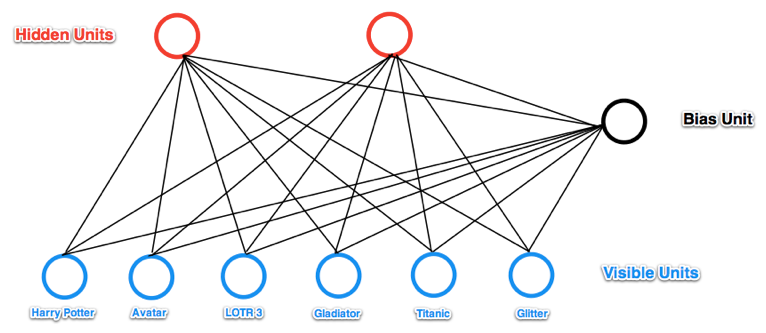 Σj=wijvi
j
vo or ho
i
Σi=wijhj
vi pi=1/(1-e-Σi)
Oscar Winner
SF/Fantasy
Source:  http://blog.echen.me/2011/07/18/introduction-to-restricted-boltzmann-machines/
13
Restricted Boltzman Machine
hj pj=1/(1-e-Σj)
Learning = ~ Gradient Descent
        = Constrastive Divergence

	Reupdate hidden units
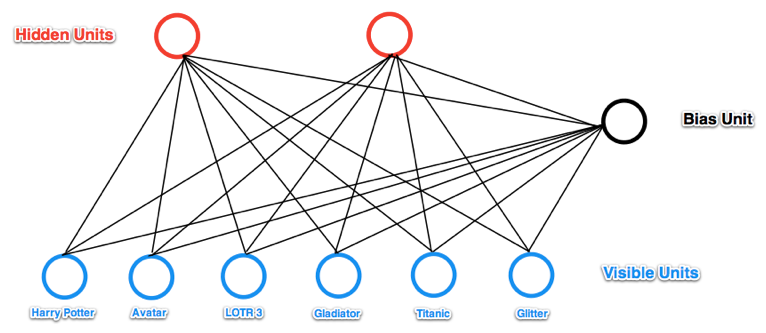 Σj=wijvi
j
N=N+vihj
vo or ho
i
Σi=wijhj
vi pi=1/(1-e-Σi)
Oscar Winner
SF/Fantasy
Source:  http://blog.echen.me/2011/07/18/introduction-to-restricted-boltzmann-machines/
14
Restricted Boltzman Machine
hj pj=1/(1-e-Σj)
Learning = ~ Gradient Descent
        = Constrastive Divergence

	Update weights
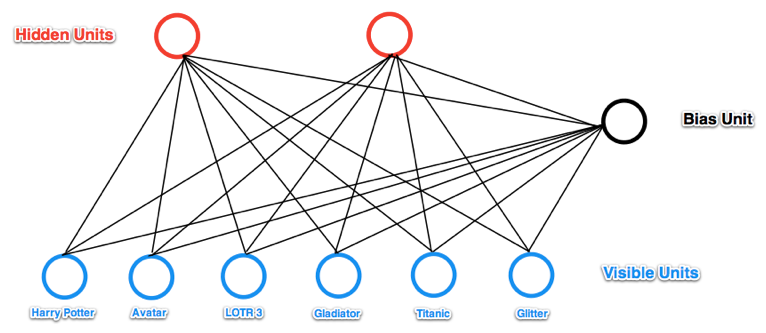 Σj=wijvi
j
wij=wij +ηΔwij
vo or ho
Δwij=<P>-<N>
Σi=wijhj
i
vi pi=1/(1-e-Σi)
Oscar Winner
SF/Fantasy
Source:  http://blog.echen.me/2011/07/18/introduction-to-restricted-boltzmann-machines/
15
Why does this weight update agorithm work?
In the first phase, vihj measures the association between the ith and jth unit that we want the network to learn from our training examples
In the “reconstruction” phase, where the RBM generates the states of visible units based on its hypotheses about the hidden units alone,  vihj  measures the association that the network itself generates (or “daydreams” about) when no units are fixed to training data
So by adding <P>-<N> to each weight, we are helping the network’s daydreams better match the reality of our training examples
This performs an approximate gradient descent on the derivative of the reconstruction error with respect to the weights
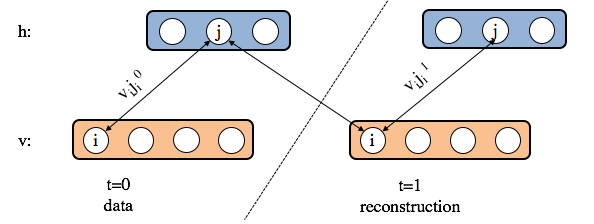 2017-04-11
Deep Learning Workshop
16
Multi-modal Deep Learning
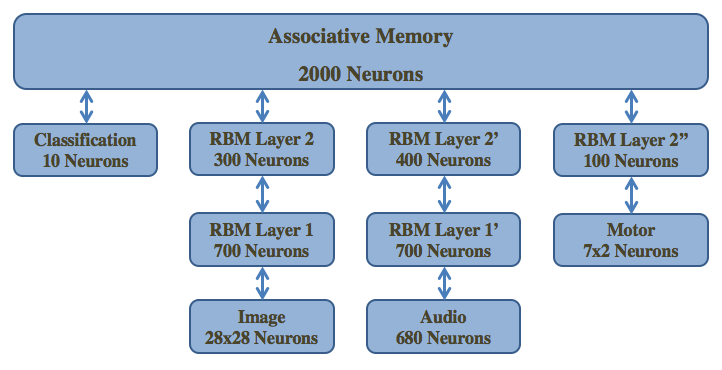 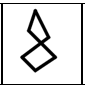 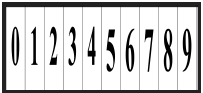 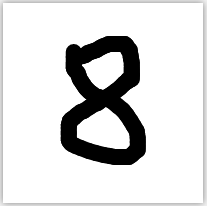 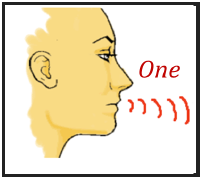 8
eight
17
Multi-modal Deep Learning
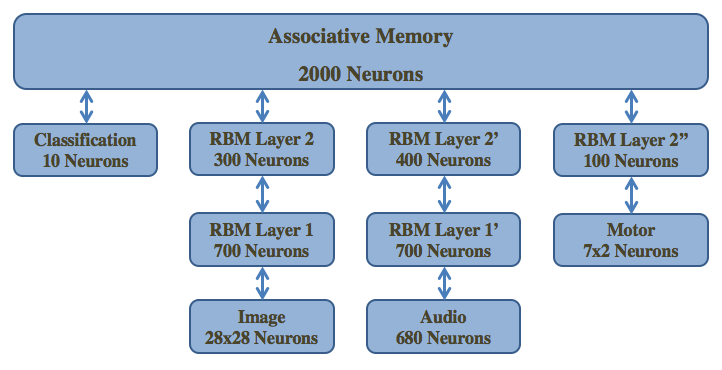 DEMO
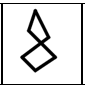 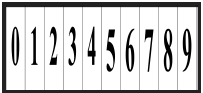 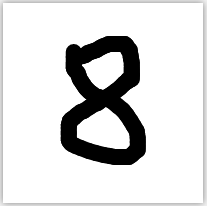 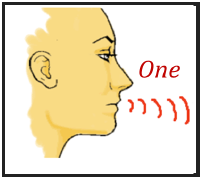 8
eight
18
Restricted Boltzman Machine
RBM Overview:
http://blog.echen.me/2011/07/18/introduction-to-restricted-boltzmann-machines/
Wikipedia on DLA and RBM:
http://en.wikipedia.org/wiki/Deep_learning 
RBM Details and Code:
http://www.deeplearning.net/tutorial/rbm.html
19
Restricted Boltzman Machine
Geoff Hinton on RBMs:
RBMs and Constrastive Divergence Algorithm
http://www.youtube.com/watch?v=fJjkHAuW0Yk
An example of RBM Learning
http://www.youtube.com/watch?v=Ivj7jymShN0
RBMs applied to Collaborative Filtering
http://www.youtube.com/watch?v=laVC6WFIXjg
20
Additional References
Coursera course – Neural Networks fro Machine Learning:
https://class.coursera.org/neuralnets-2012-001/lecture
ML: Hottest Tech Trend in next 3-5 Years
http://www.youtube.com/watch?v=b4zr9Zx5WiE
21
TUTORIAL 6
Develop and train a RBM network (Python code)
[Speaker Notes: Rbm.py]